Психолого – педагогическое сопровождение центра РУМ(Р)Ц
Педагог – психолог ГБОУ 
школы – интернат №71 
г.о. Самара 
Инчина Е.В.
Кабинеты психологических занятий
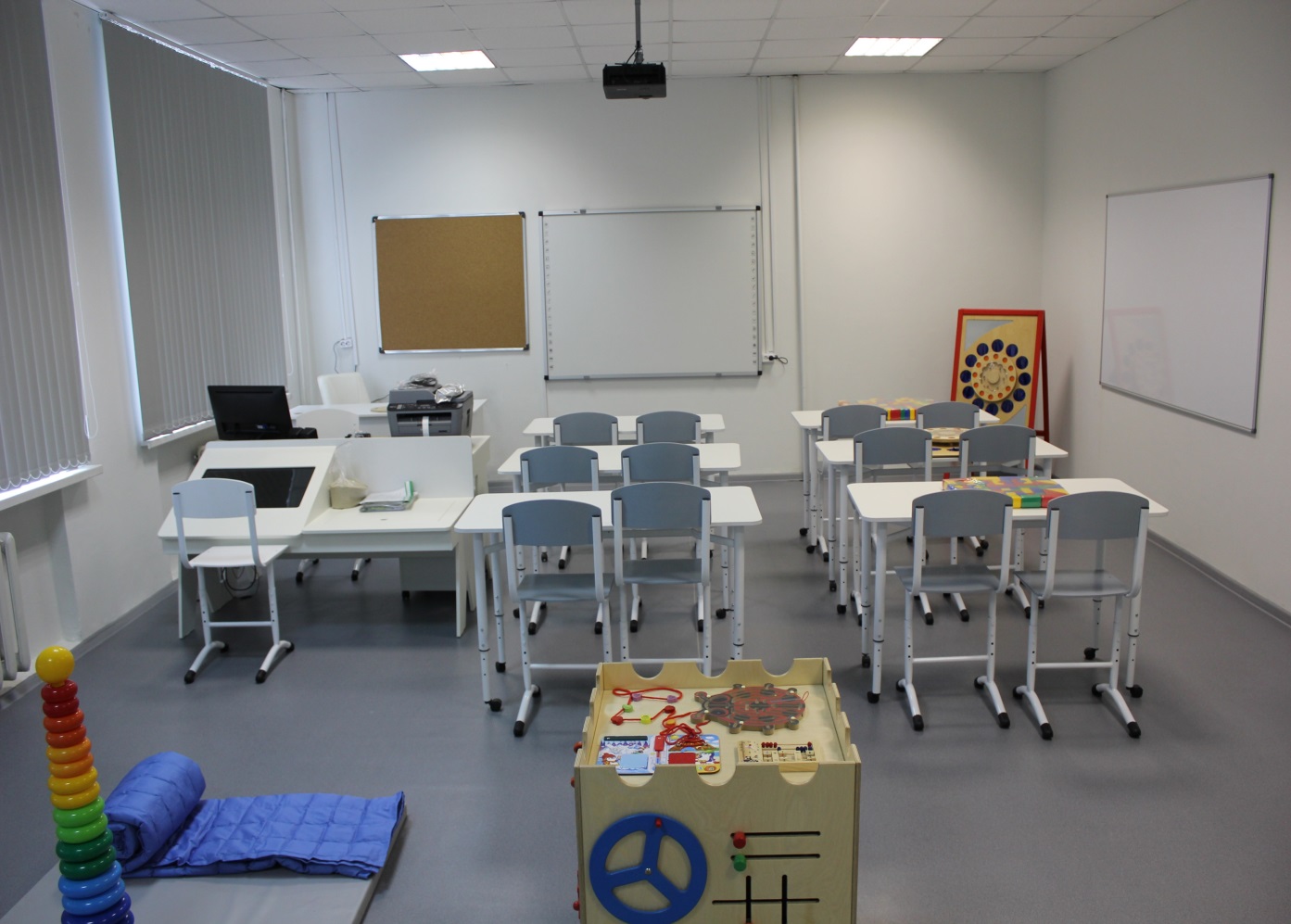 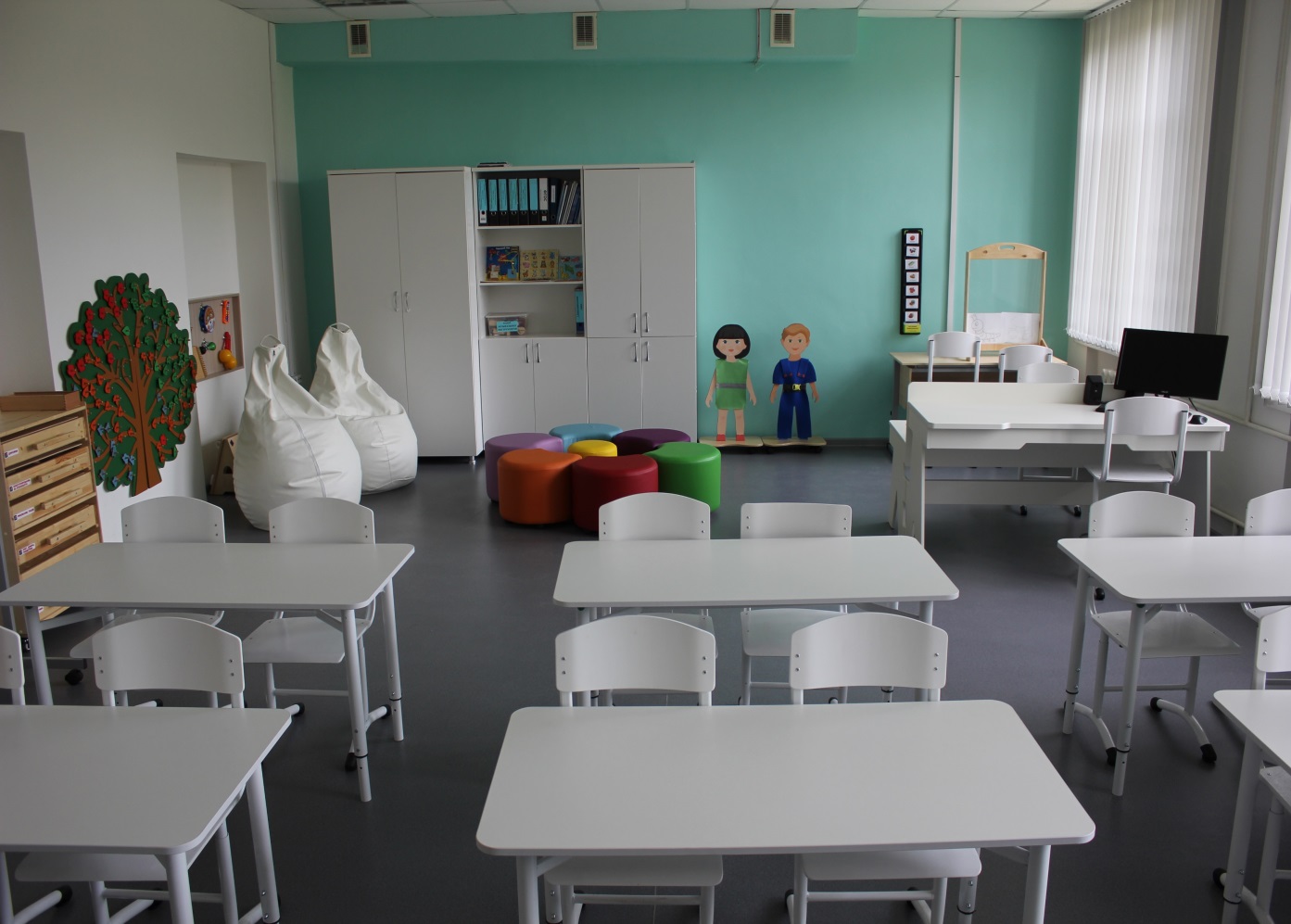 Диагностическая работа
Коррекционно – развивающее оборудование
Программное обеспечение
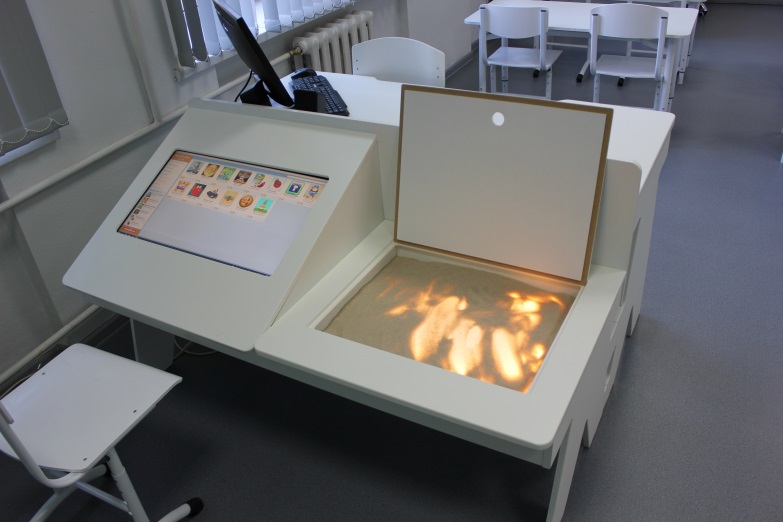 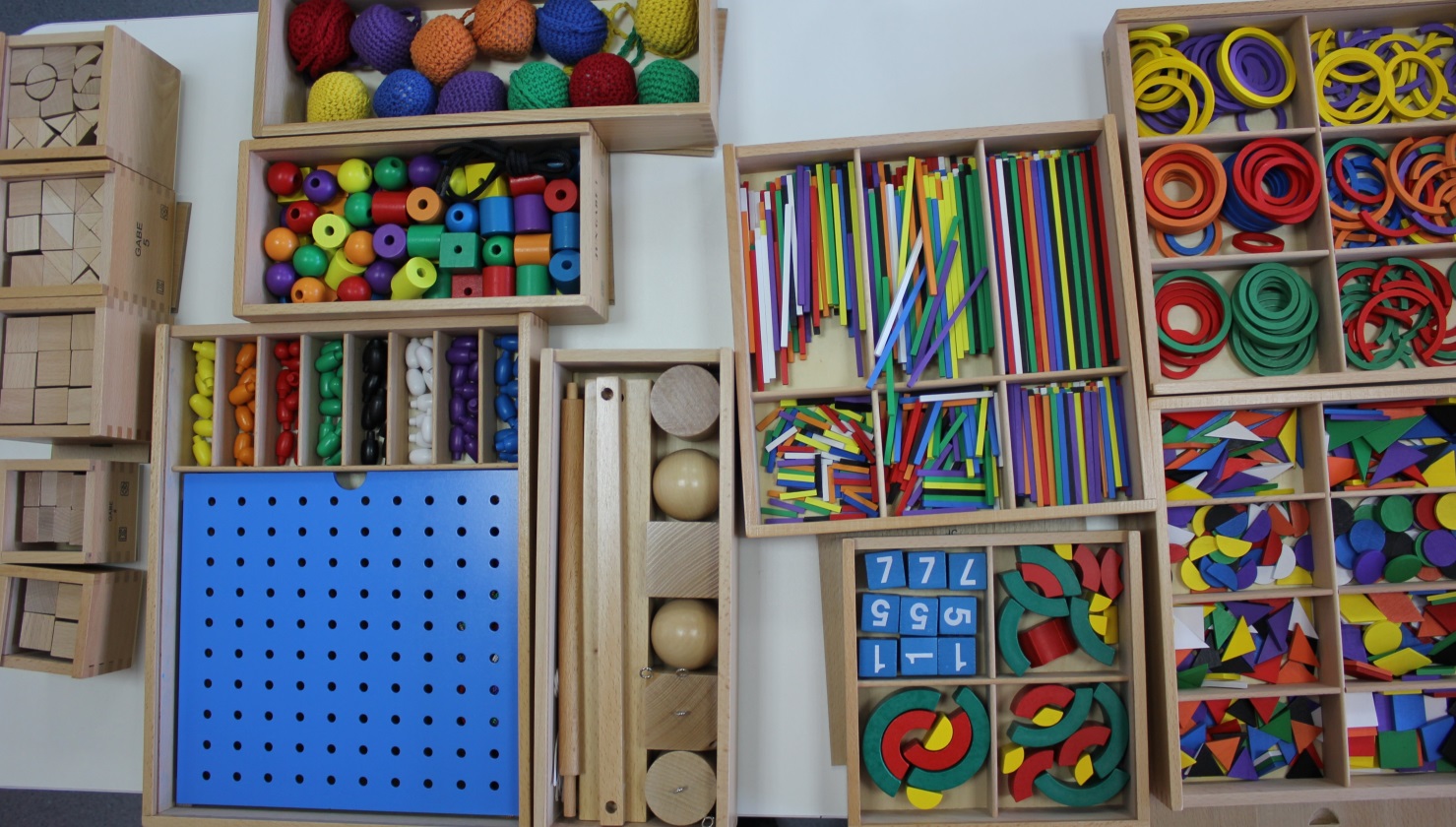 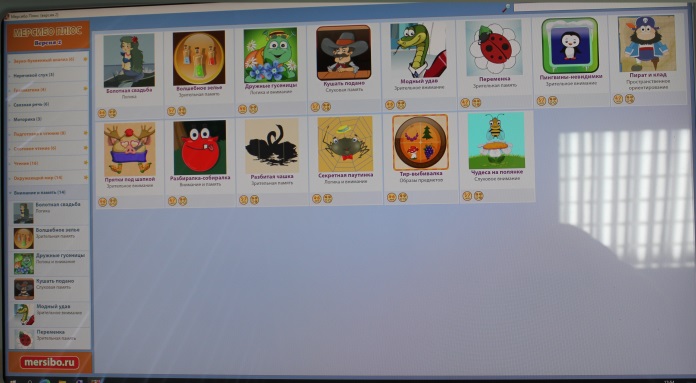 Развивающий набор дары Фребеля
Профессиональный стол психолога
Коррекционно – развивающая работа
Внимание
Творческие способности
Мышление
Коммуникативные навыки
Память
Логика
Речь
Восприятие
Воображение
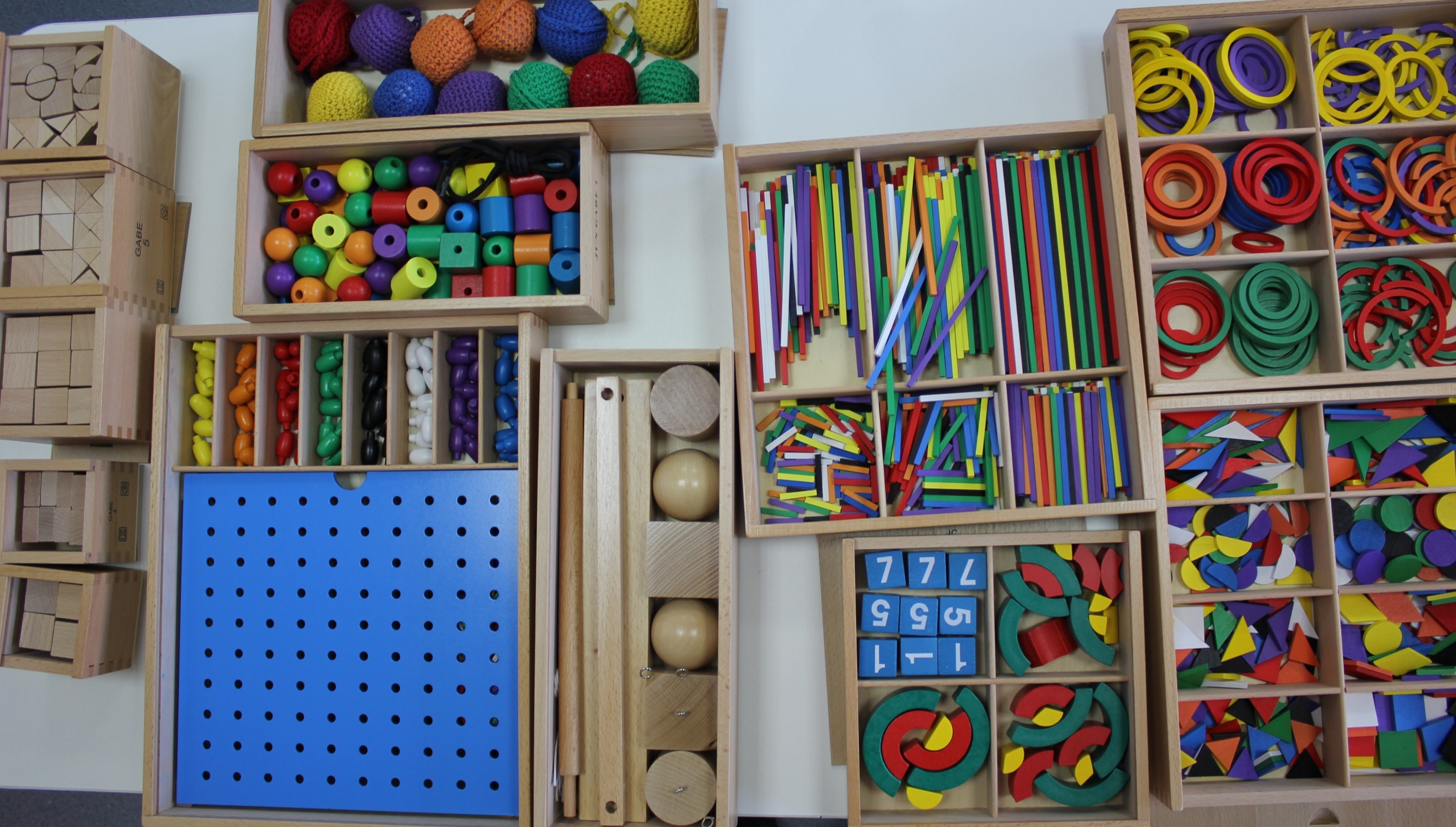 Развивающий набор дары Фребеля
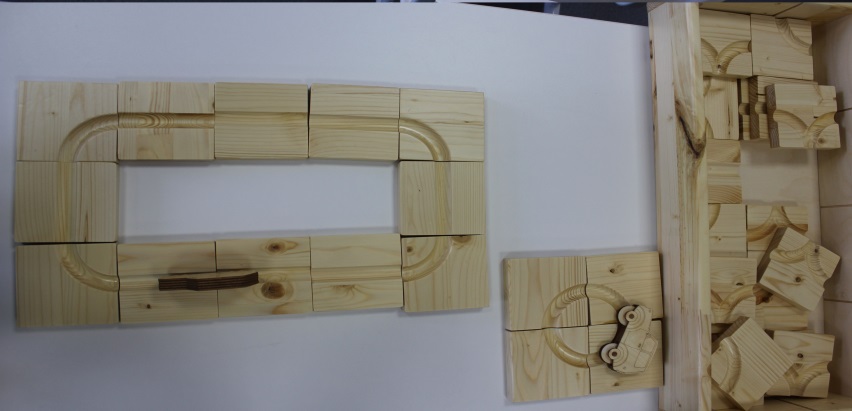 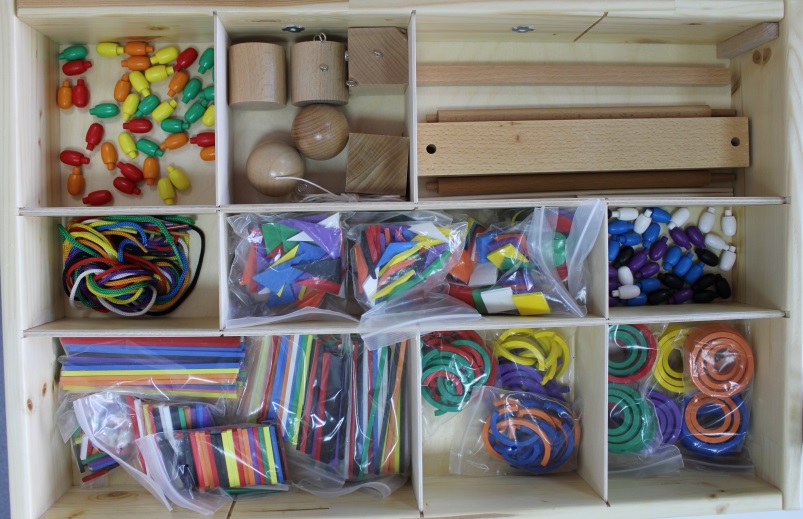 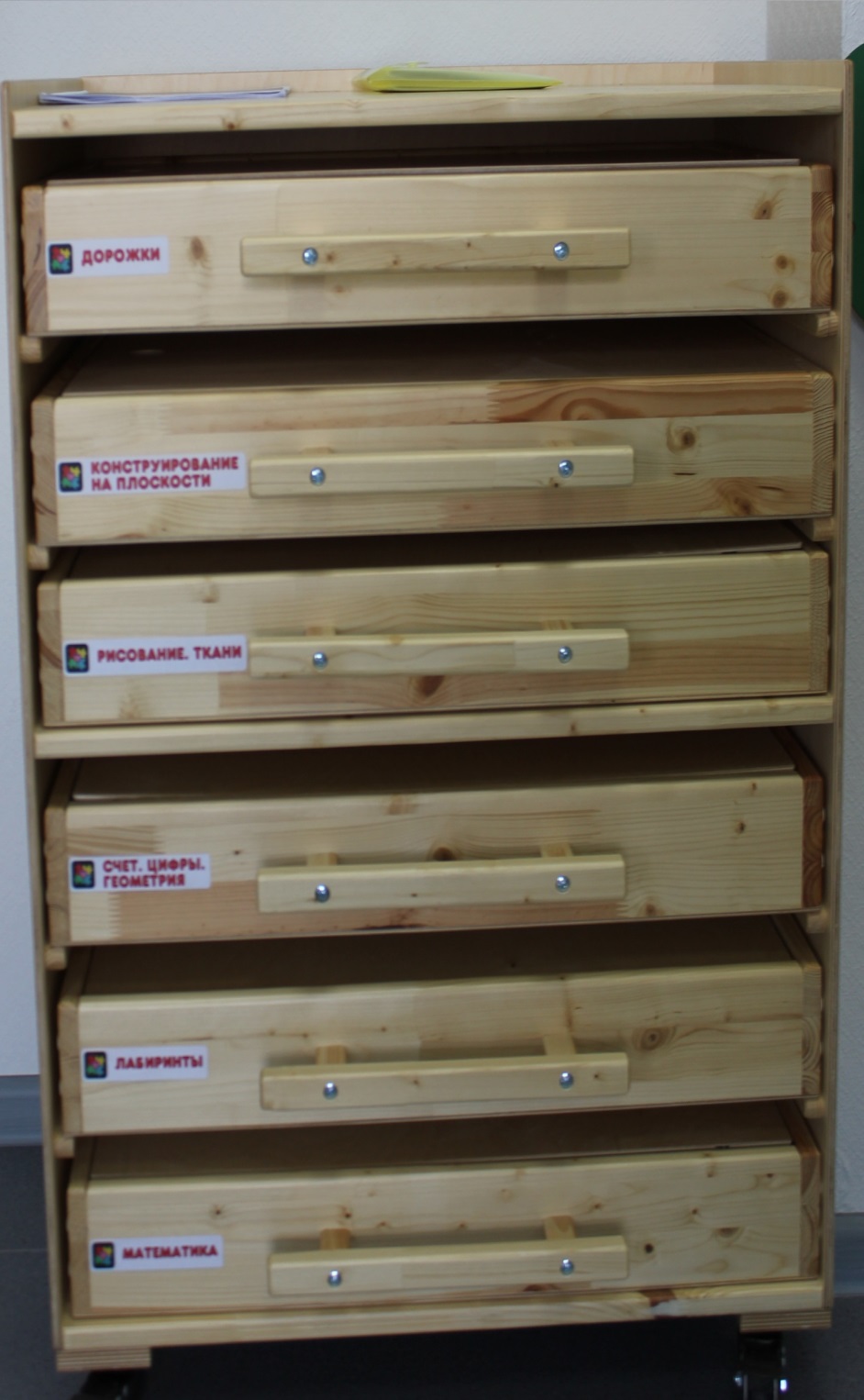 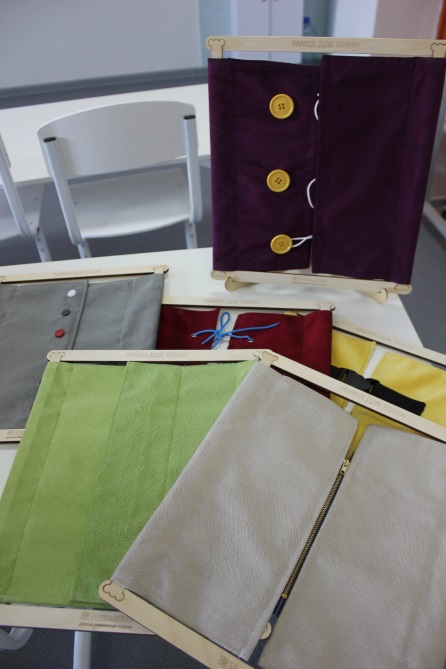 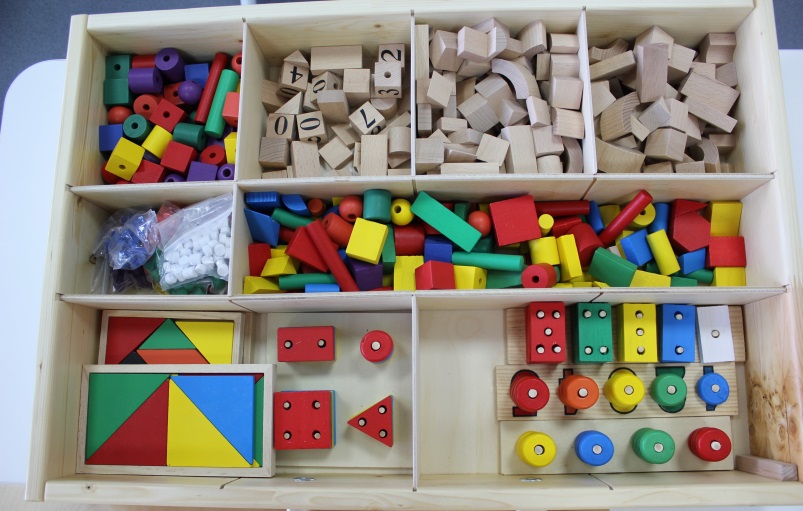 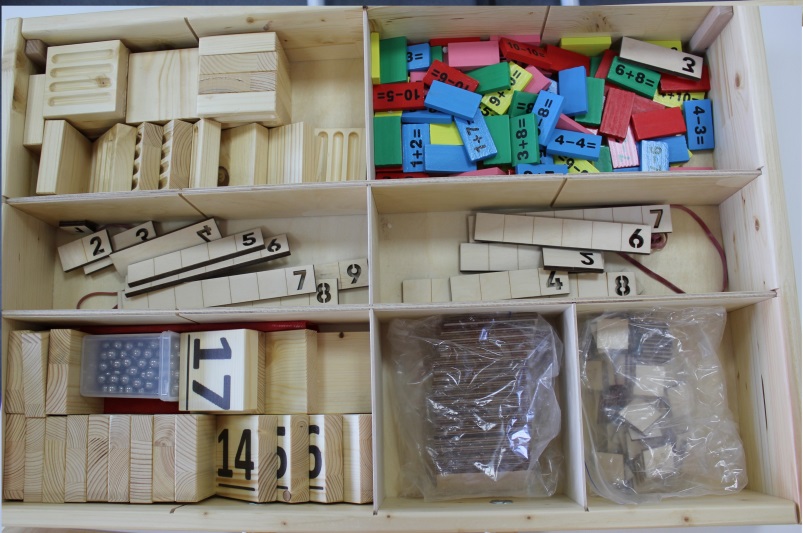 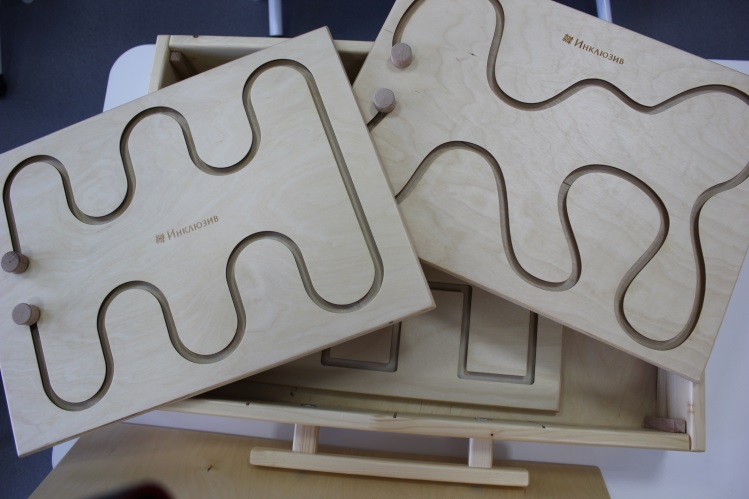 Развивающий набор психолога
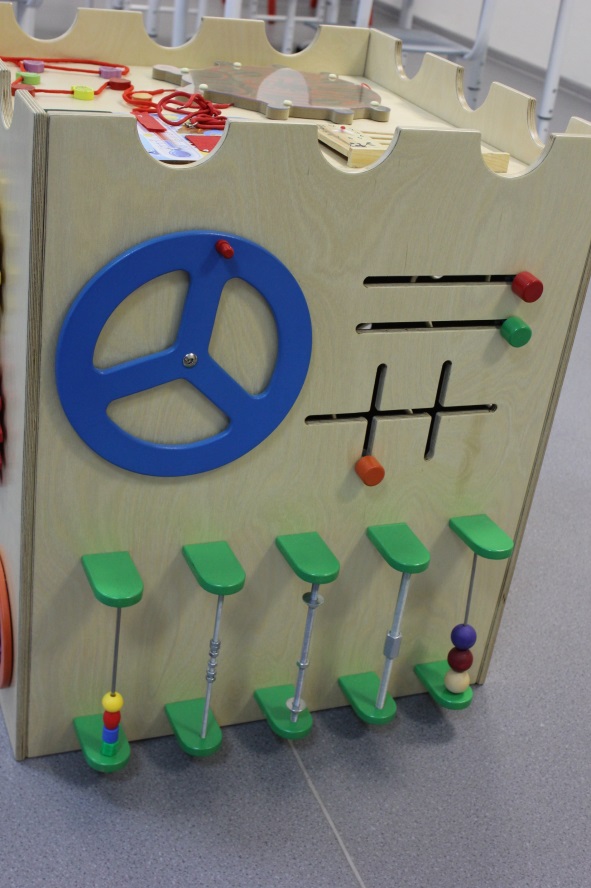 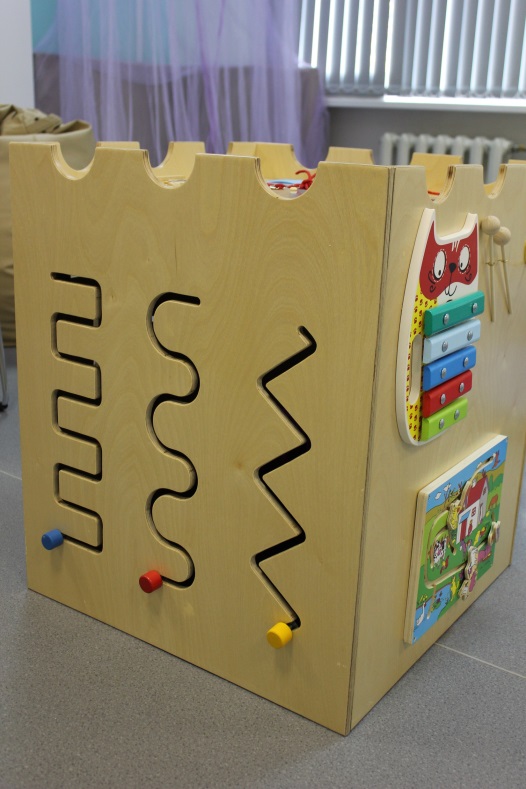 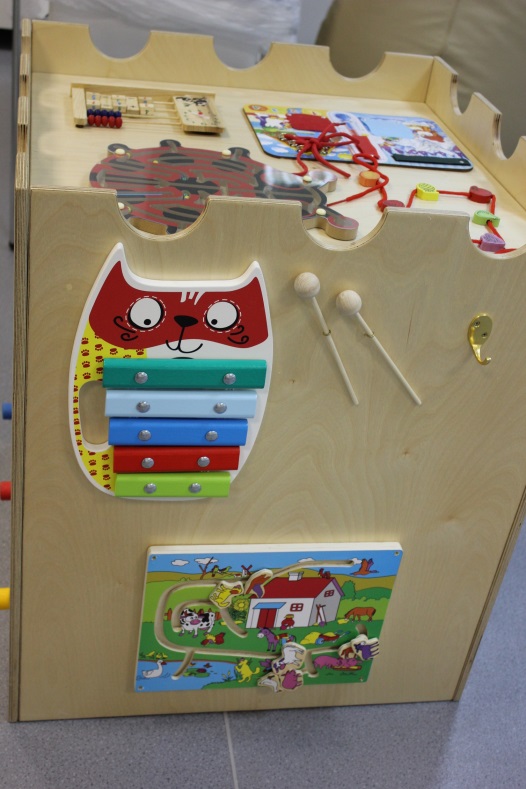 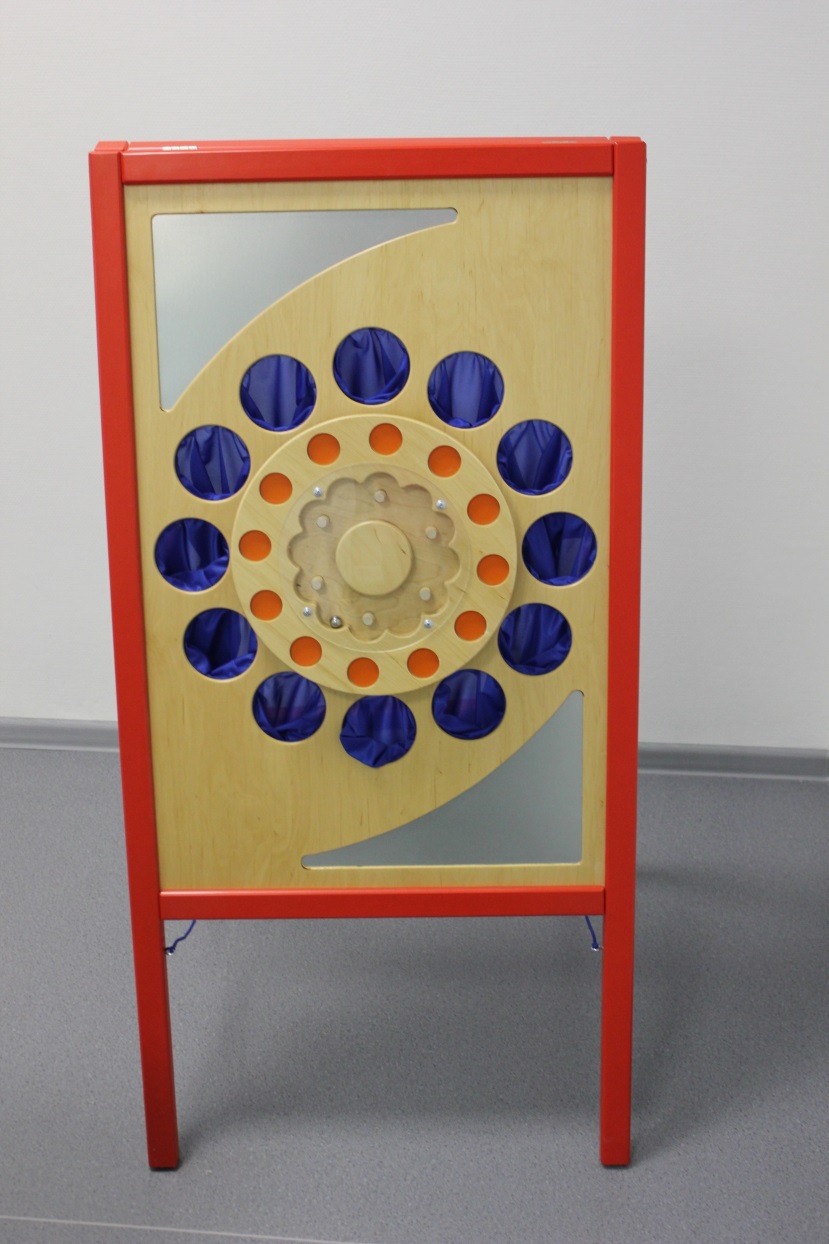 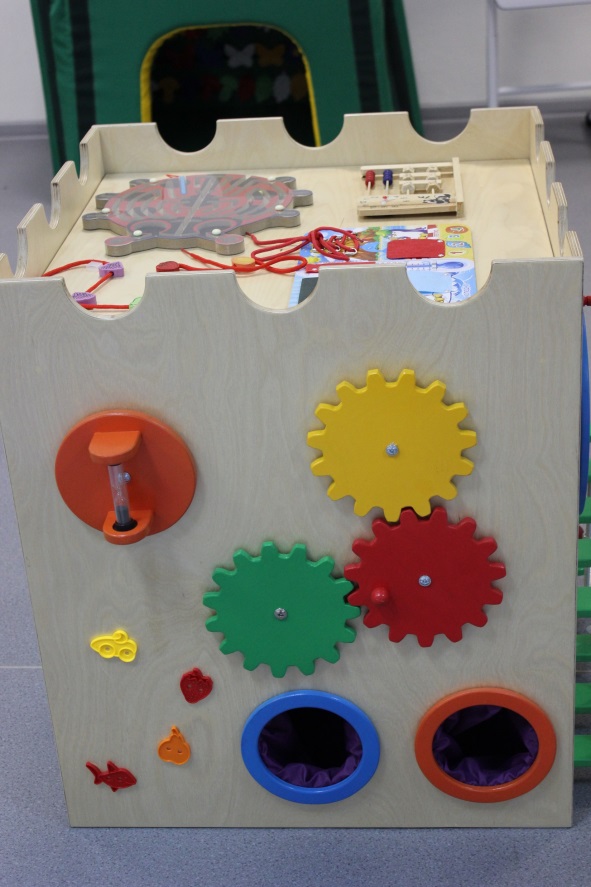 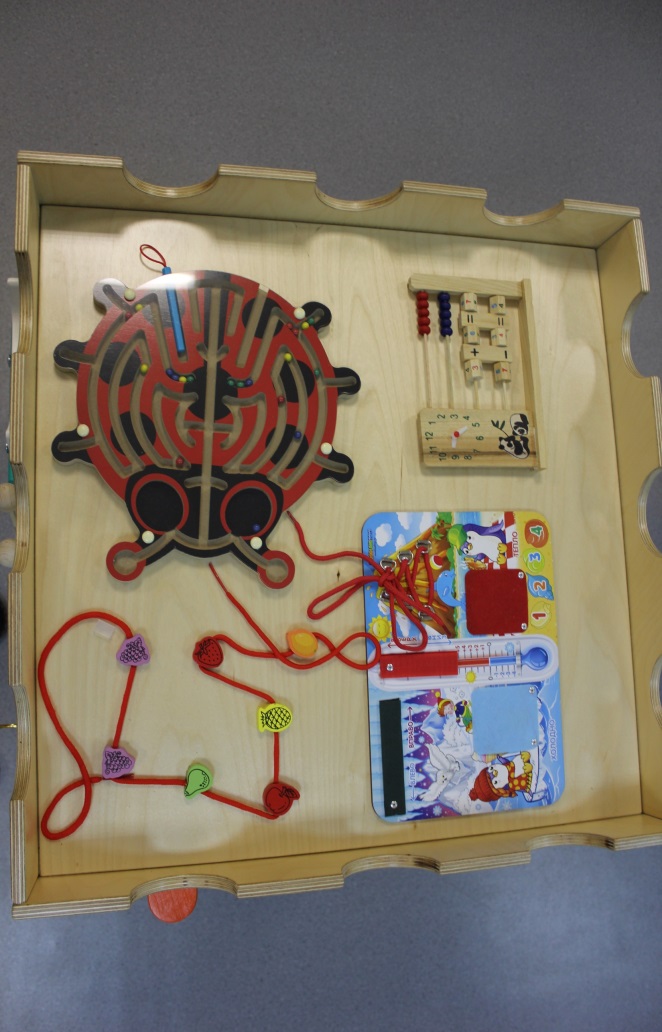 Коррекционно – развивающий куб
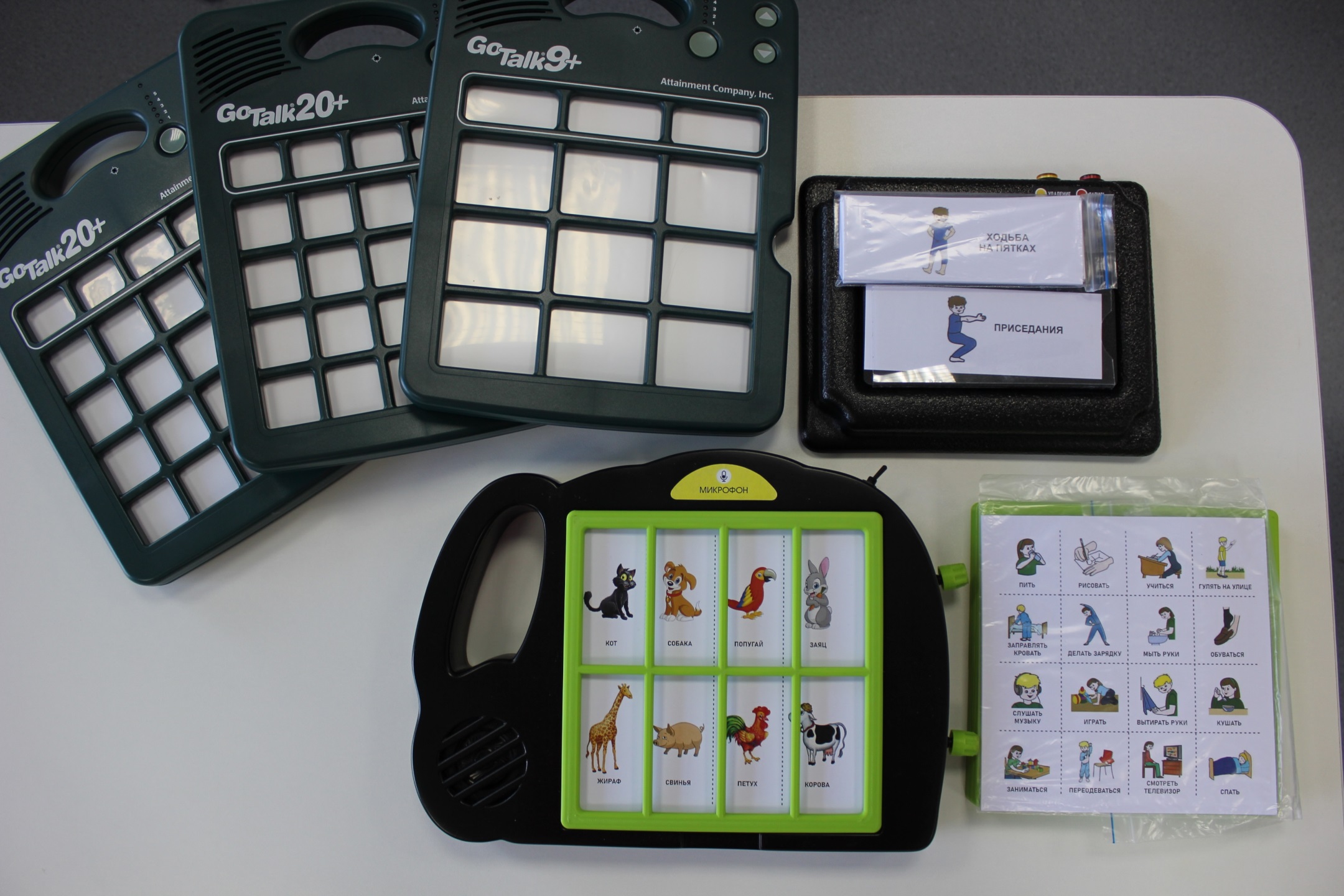 Коммуникаторы
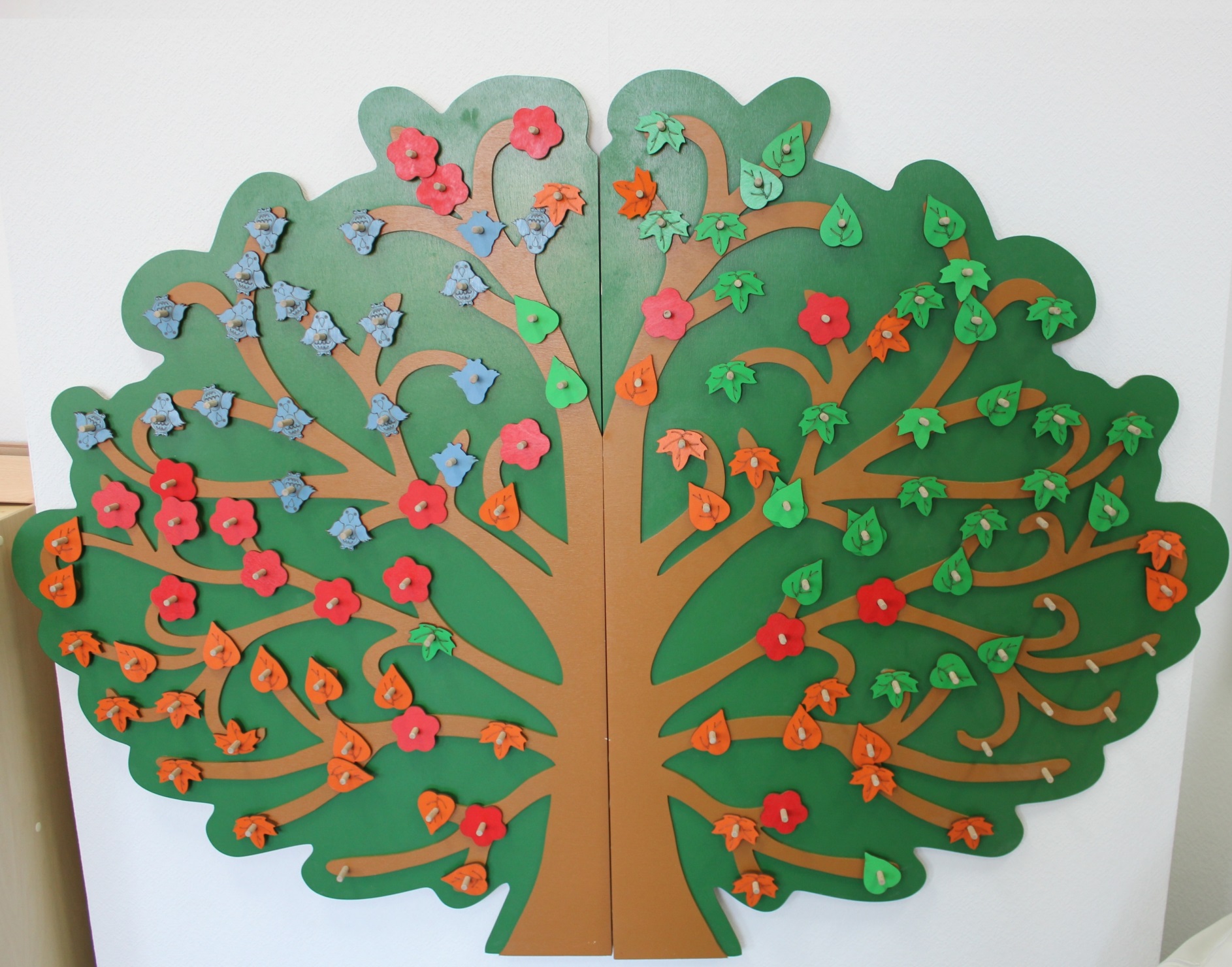 Коррекционно – развивающее дерево
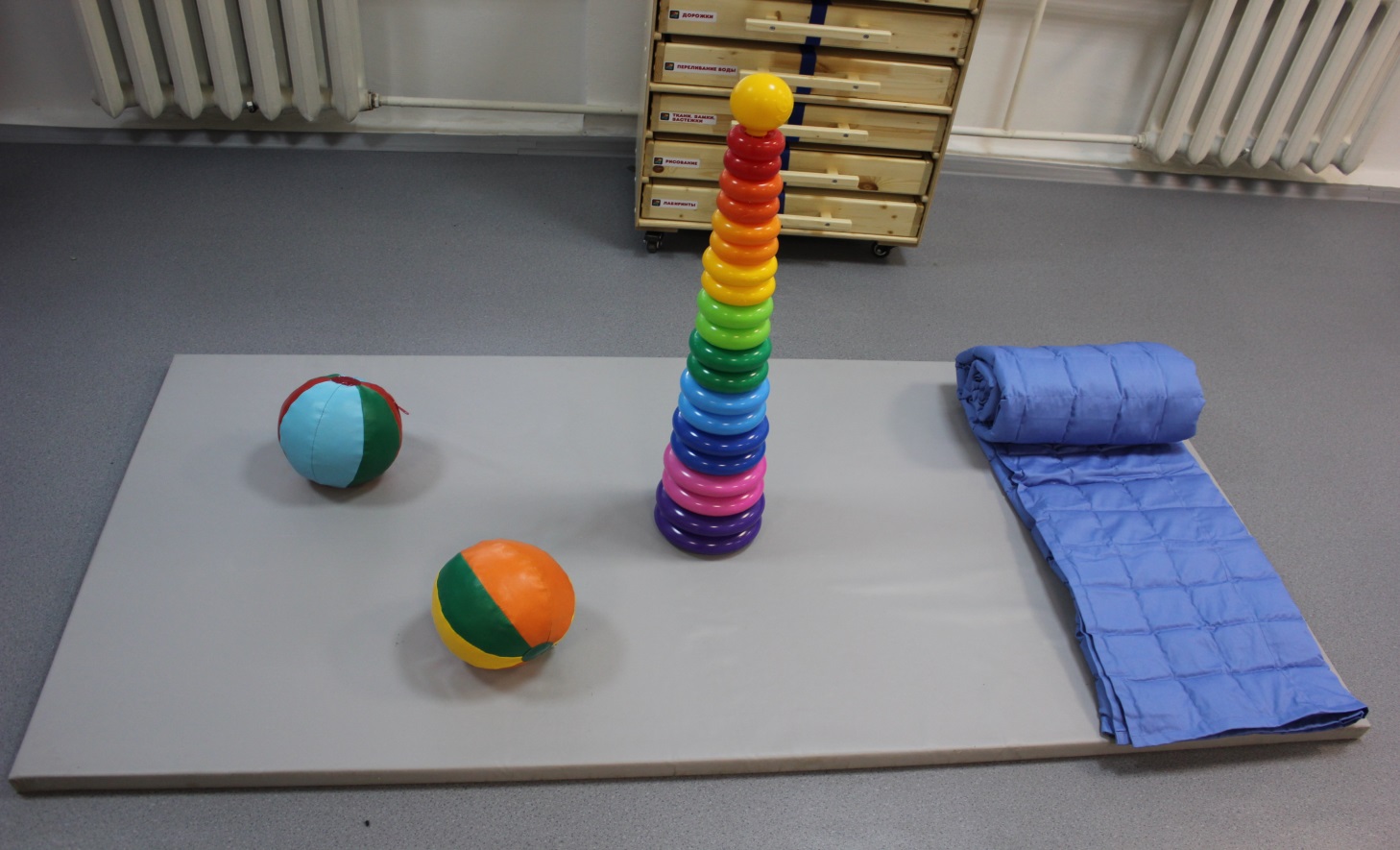 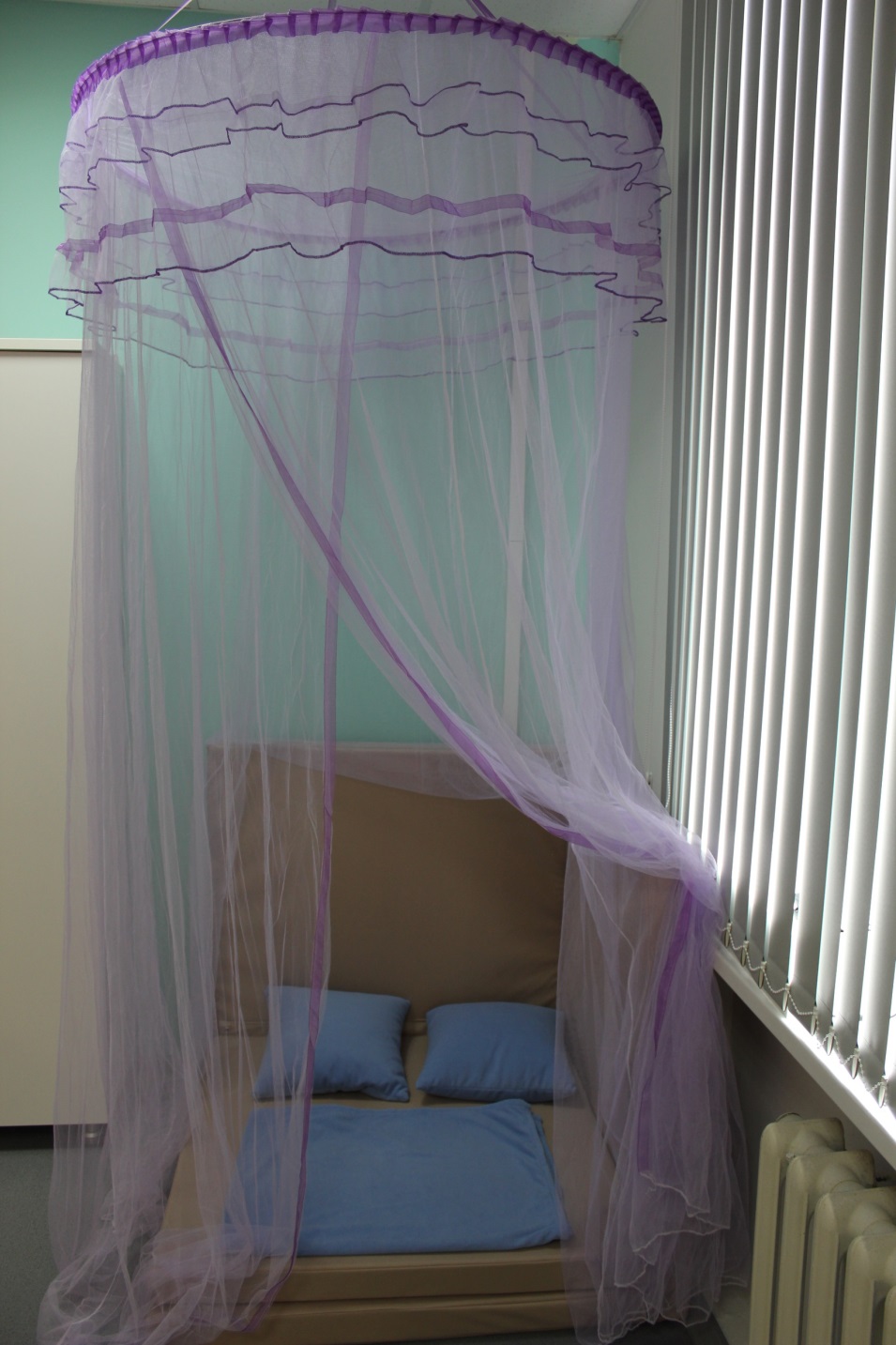 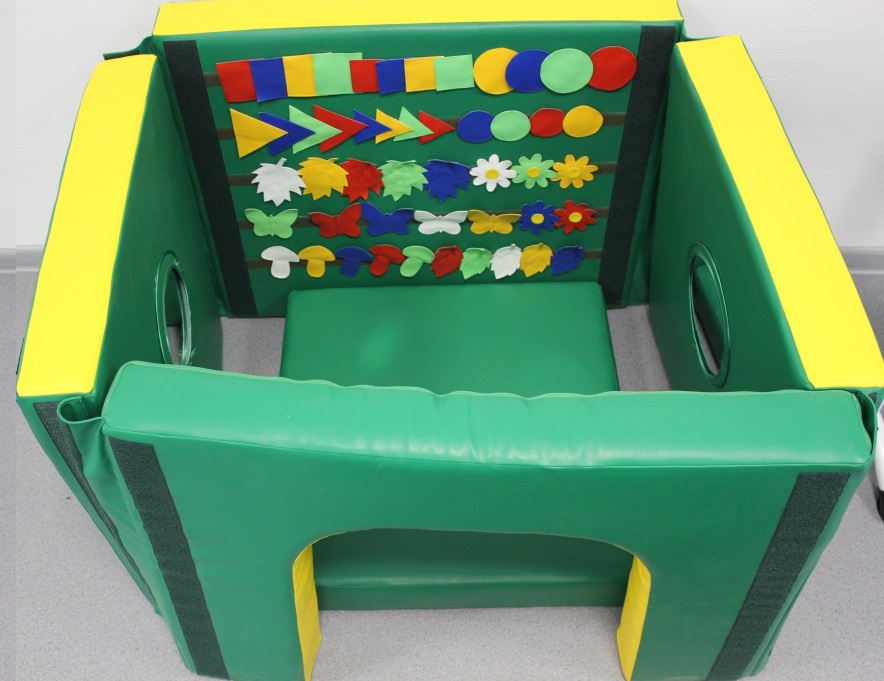 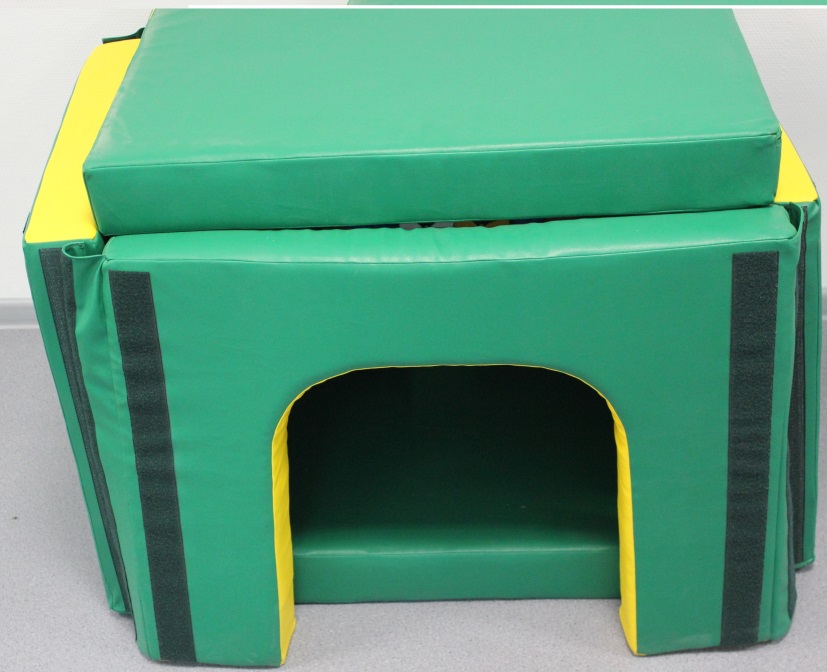 Уютный уголок для релаксации
Оборудование для релаксации и снятия напряжения
Помощь педагога – психолога в рамках деятельности центра РУМ(Р)Ц:
Обучающимся
Педагогическим работникам
Родителям (законным представителям)
Направления
Методическая или практическая помощь
Консультативная помощь
Спасибо за внимание!